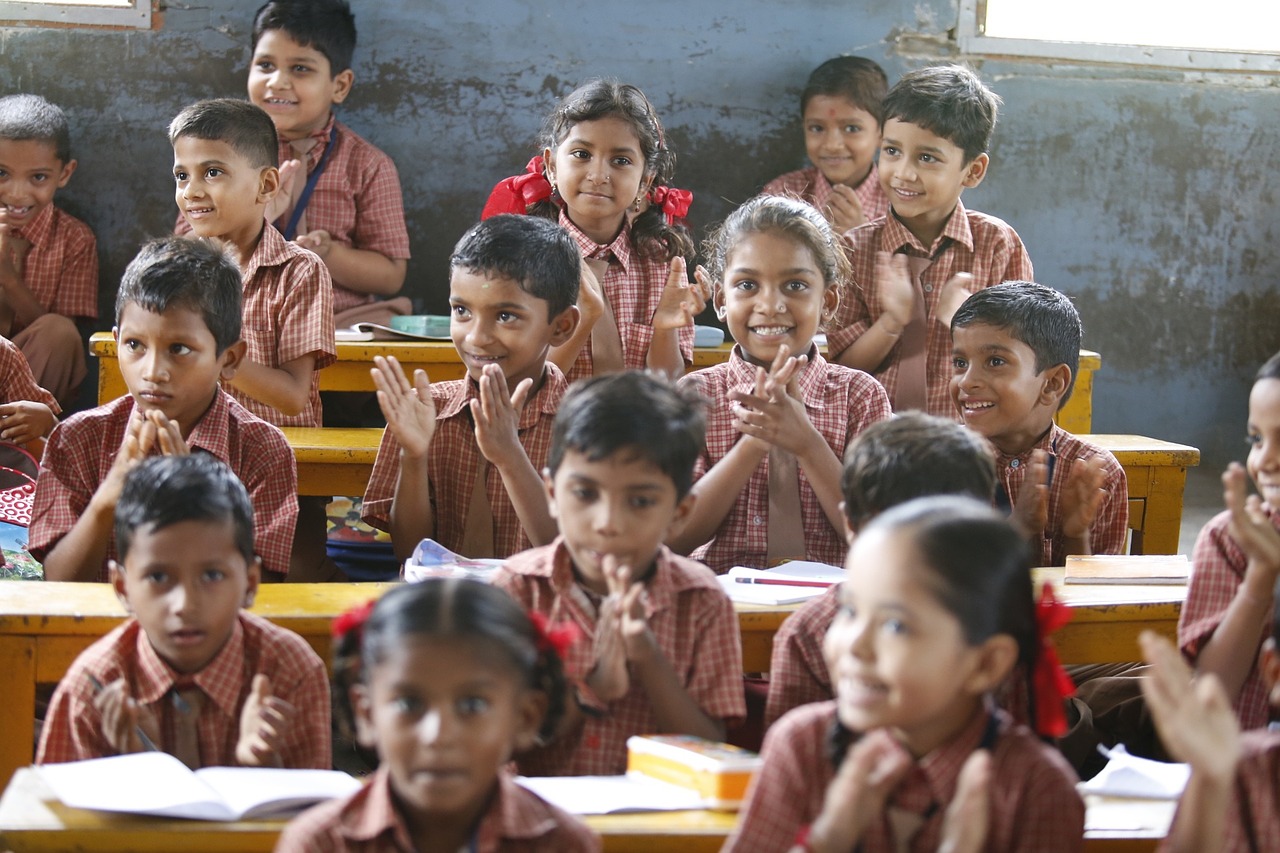 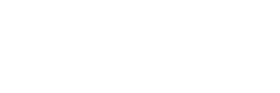 Photo from Pixabay
Innovation in education: overcoming barriers to learning for street children
Lizet Vlamings, Advocacy and Research Manager, Consortium for Street Children
1
STREET CHILDREN INVISIBLE FROM DATA
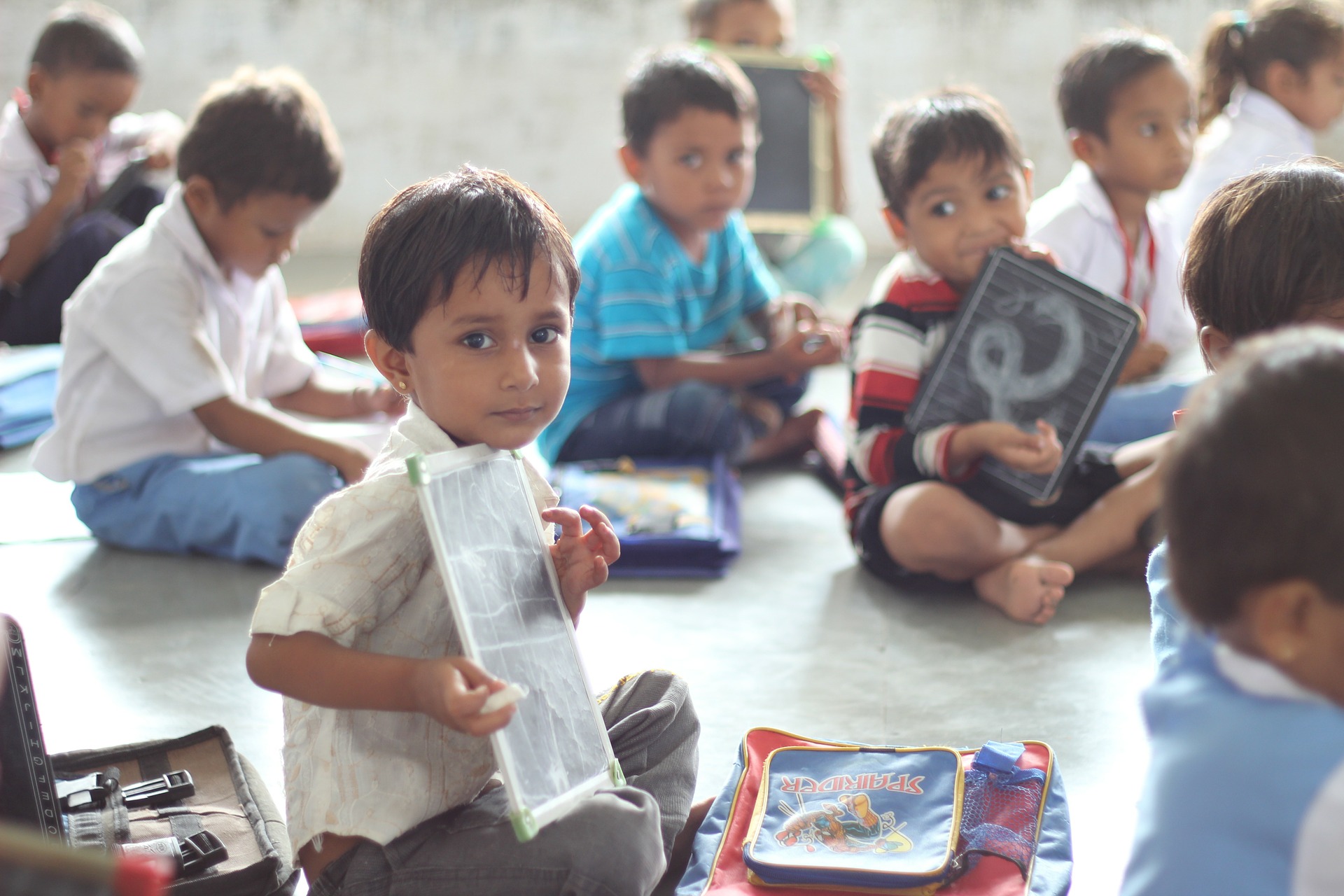 Data is typically collected through household surveys that do not include most street children.

They are therefore not among the children counted as going to school or not going to school. They are invisible altogether.

Without data we are unable to plan for them, and their unique educational needs.
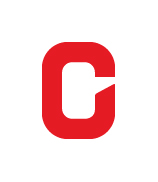 Photo from Pixabay
STREET CHILDREN’S VOICES
video
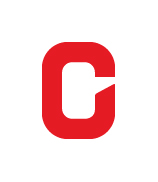 BARRIERS TO EDUCATION
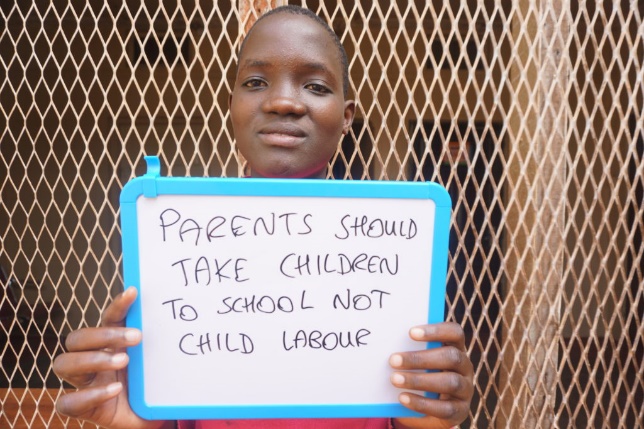 Poverty
Lack of birth registration
Discrimination / stigmatisation
And many more
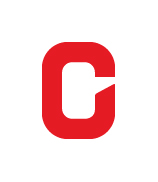 © Photo from Salve International, Uganda
TARGETED EDUCATION SOLUTIONS
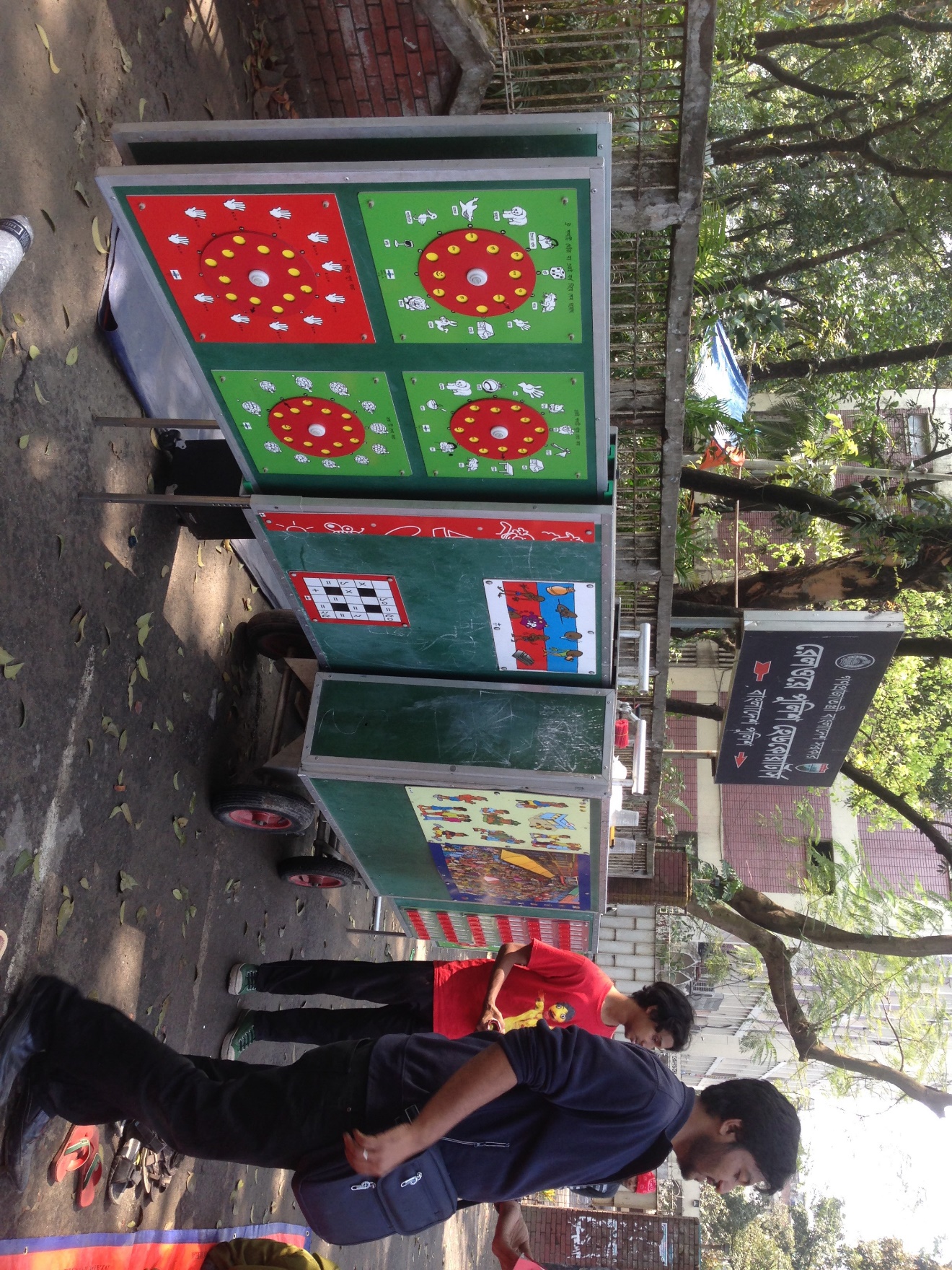 Mobile school in Dhaka, Bangladesh
Mobile Schools
Art mentoring programmes
Schools near places of work
Formal apprenticeships
© Consortium for Street Children
CONCLUSION
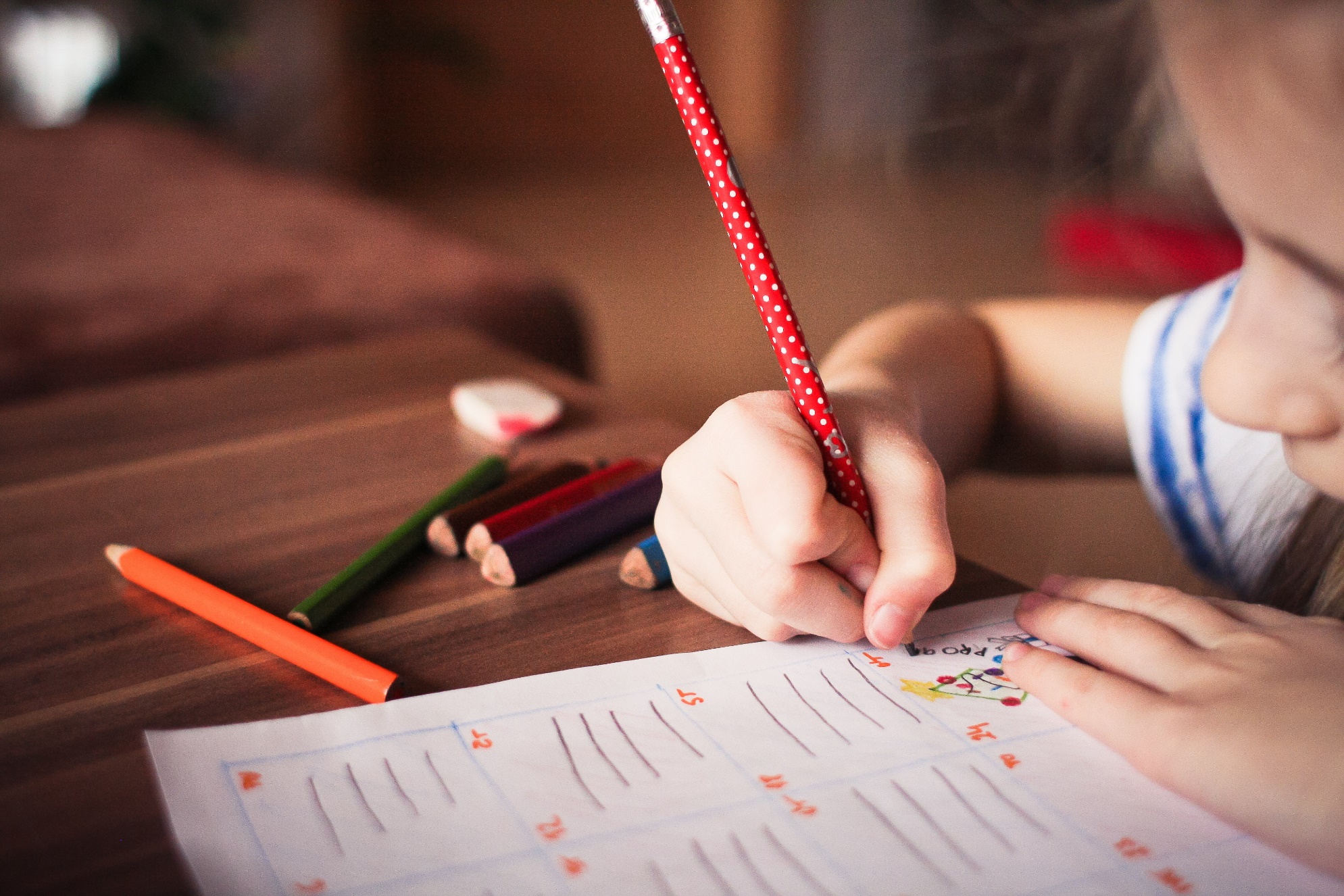 Achieving SDG 4 means access to education for all children.

This includes street children.

It is time to understand and capture their realities, to create specialised, targeted education solutions.
Photo from Pexel
THANK YOU FOR LISTENING
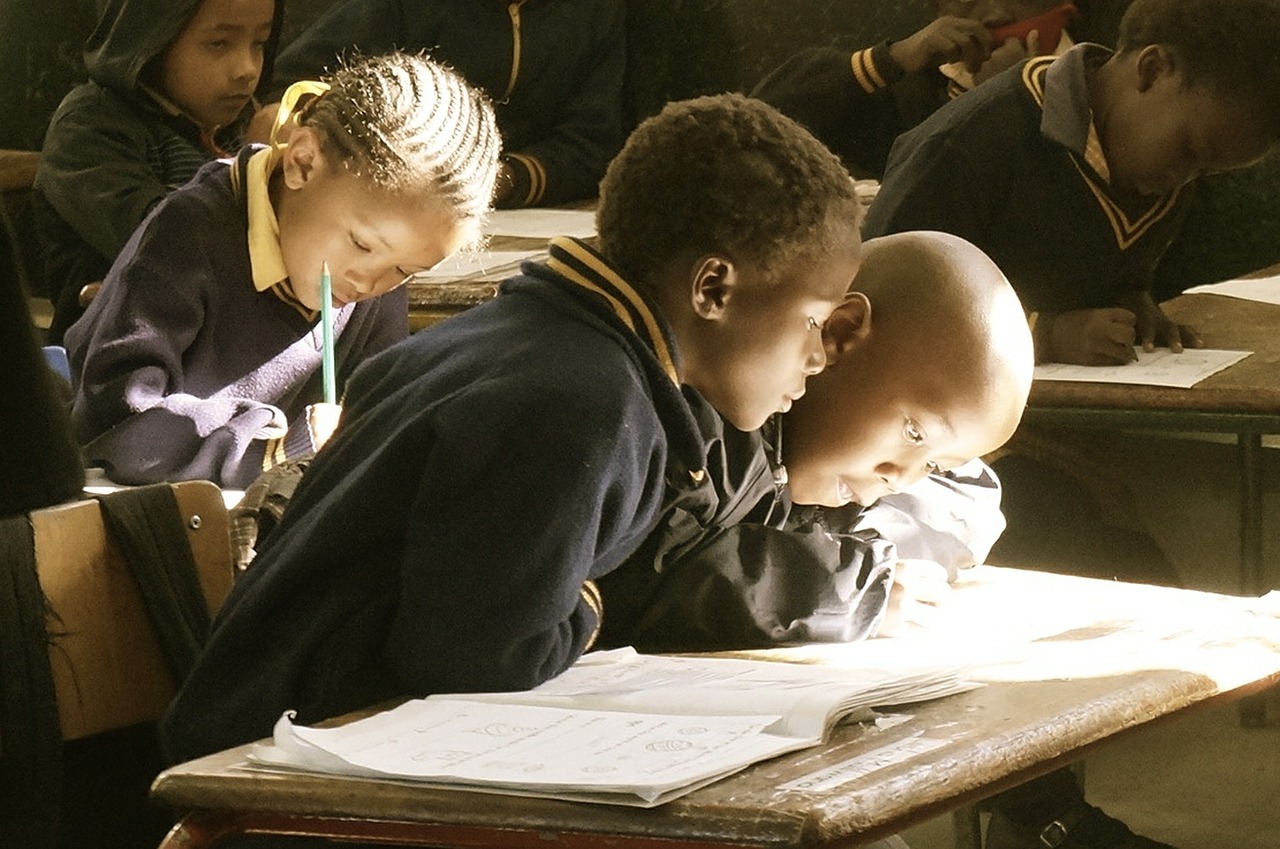 For more information:

www.streetchildren.org

lizet@streetchildren.org
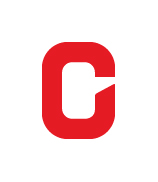 Photo from Pixabay